ความดันไอของของเหลว(Vapour pressure)
ความดันของไอเหนือของเหลวขณะที่มีค่าคงที่  เรียกว่า ความดันไอของของเหลว
ความดันไอกับอุณหภูมิของของเหลว
จุดเดือด
(boiling pont)
อุณหภูมิขณะที่ของเหลว
มีความดันไอเท่ากับความดัน
บรรยากาศ
เราอาจแบ่งสสารออกเป็น  3  สถานะ  คือ ของแข็ง ของเหลว และแก๊ส ในบางแห่งจะนับผลึกเหลว (liquid crystal) พลาสมา (แก๊สในสภาพที่เป็นไอออน) และของหลอมเหลว (molten salt state) เป็นสถานะเพิ่มเติมด้วย
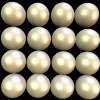 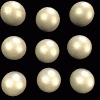 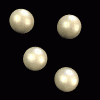 สสารสามารถเปลี่ยนสถานะได้ ทั้งนี้ขึ้นกับ อุณหภูมิ  และความดัน
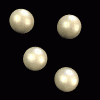 ของแข็ง ของเหลว และก๊าซ ที่มีจำนวนโมเลกุลเท่ากัน เมื่อเปรียบเทียบปริมาตรกันแล้ว  ก๊าซจะมีปริมาตรมากกว่าของแข็งและของเหลว
เนื่องจากโมกุลอยู่ห่างกัน ทำให้มีแรงดึงดูดต่อกันน้อย และต่างก็เคลื่อนที่ไปมาอย่างรวดเร็ว  ด้วยเหตุนี้ สมบัติทางกายภาพจึงขึ้นอยู่กับปริมาตร อุณหภูมิ ความดัน และจำนวนโมลของก๊าซเป็นสำคัญ
สมบัติของก๊าซ
ก๊าซ  หมายถึง  สารที่อยู่ในสถานะที่อุณหภูมิและความดันของบรรยากาศ  ส่วนสารที่เป็นของแข็งหรือของเหลวที่ภาวะปกติ แต่ถูกเปลี่ยนสถานะเป็นก๊าซนั้น เราเรียกว่า  ไอของสาร ก๊าซหรือ ไอ สองอย่างนี้ บางทีถูกเรียกว่า  ของไหล (fluid)
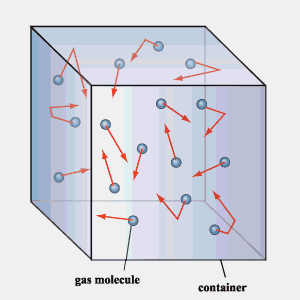 สมบัติของก๊าซ
1.มีสมบัติโปร่งใส (Transparent)
	2.ก๊าซบางชนิดมีสี เช่น คลอรีน(เขียวแกมเหลือง) ไนโตรเจนออกไซด์(น้ำตาลแกมแดง) 
	3.ก๊าซบางชนิดติดไฟได้ เช่น ไฮโดรเจน บางชนิดมีสมบัติเฉื่อย เช่น ฮีเลียม นีออน  เป็นต้น
	4.ก๊าซไม่มีพื้นที่ผิวที่มีขอบเขตแน่นอน
5.ก๊าซมีความหนาแน่นน้อย เมื่อเทียบกับตอนที่เป็นของเหลวหรือของแข็ง
	น้ำ  มีความหนาแน่น  0.9584 g/m3  ที่  100οC 
	ไอน้ำ มีความหนาแน่น  0.0006 g/m3  ที่  100οC 
	
	6.ก๊าซสามารถฟุ้งกระจายออกไปได้ทุกทิศทุกทาง
	7.การเปลี่ยนอุณหภูมิและความดันของก๊าซ จะทำให้ปริมาตรเปลี่ยนไป 
	ดังนั้น
	ในการบอกปริมาตรของก๊าซ จะต้องบอกอุณหภูมิกำกับไว้เสมอ
ก๊าซจริง และก๊าซในอุดมคติ 
(Real gas and ideal gas)
ก๊าซจริง  หมายถึงก๊าซทั่วๆ ไป ซึ่งไม่เป็นไปตามกฎของก๊าซสมมุติ แต่ในบางสภาวะ ที่อุณหภูมิต่ำมากๆ  หรือ สูงมากๆ จะมีสมบัติใกล้เคียงกับก๊าซในอุดมคติ

	ก๊าซอุดมคติ  หมายถึงก๊าซที่อยู่ในสภาวะใดก็ตาม  จะเป็นไปตามกฎต่างๆ ของก๊าซในอุดมคติอย่างเคร่งครัด ซึ่งในความเป็นจริงแล้วไม่มี  เป็นแต่เพียงโมเดลที่นักวิทยาศาสตร์สร้างเพื่อนำไปอธิบายปรากฎการณ์ของก๊าซเท่านั้น
ทฤษฎีจลน์ของแก๊ส
แก๊สประกอบด้วยอนุภาคจำนวนมากที่มีขนาดเล็กมาก  จนถือได้ว่าอนุภาคแก๊สไม่มีปริมาตรเมื่อเทียบกับขนาดภาชนะที่บรรจุ
โมเลกุลของแก๊สอยู่ห่างกันมาก  ทำให้แรงดึงดูดและแรงผลักระหว่างโมเลกุลน้อยมาก  จนถือได้ว่าไม่มีแรงกระทำต่อกัน
ทฤษฎีจลน์ของแก๊ส
โมเลกุลของแก๊สเคลื่อนที่อย่างรวดเร็วในแนวเส้นตรงเป็นอิสระด้วยอัตราเร็วคงที่และไม่เป็นระเบียบ  จนกระทั่งชนกับโมเลกุลอื่นหรือชนกับผนังของภาชนะจึงจะเปลี่ยนทิศทางและอัตราเร็ว
ทฤษฎีจลน์ของแก๊ส
โมเลกุลของแก๊สชนกันเองหรือชนกับผนังภาชนะจะเกิดการถ่ายโอนพลังงานให้แก่กัน แต่พลังงานรวมของระบบมีค่าคงที่ เรียกว่า การชนแบบยืดหยุ่น(elastic)
ทฤษฎีจลน์ของแก๊ส
ณ อุณหภูมิเดียวกันโมเลกุลของแก๊สแต่ละโมเลกุลเคลื่อนที่ด้วยความเร็วไม่เท่ากัน แต่จะมีพลังงานจลน์เฉลี่ยเท่ากัน โดยที่พลังงานจลน์เฉลี่ยของแก๊สจะแปรผันตรงกับอุณหภูมิเคลวิน
ปริมาตร อุณหภูมิ และความดันของแก๊ส
ปริมาตรของแก๊ส คือปริมาตรของภาชนะที่ใช้บรรจุแก๊ส 
	ใช้สัญลักษณ์ V
อุณหภูมิ เป็นมาตราส่วนที่ใช้บอกระดับความร้อน 
	ใช้สัญลักษณ์ T (เคลวิน)  และ t (องศาเซลเซียส)  
		T (K)  =  273.15 + t (C)
ความดัน คือแรงที่กระทำต่อหนึ่งหน่วยพื้นที่ที่ตั้งฉากกับแรงนั้น ใช้สัญลักษณ์ P
ความดัน (pressure) - P
คือ อัตราส่วนระหว่างขนาดของแรงที่กระทำตั้งฉากกับพื้นที่ใดๆ  มีหน่วยเป็น นิวตันต่อตารางเมตร (N/m2) หรือ พาสคัล (Pa)              เป็นปริมาณสเกลาร์

	เมื่อ       P  คือ ความดัน (N/m2)
	            F  คือ แรง(W) กระทำตั้งฉาก (N)
		 A  คือ พื้นที่ (m2)
ในกรณี ที่เป็นของเหลวชนิดเดียวกัน บรรจุในภาชนะที่มีความสูงเท่ากัน   ความดันของของเหลวจะมีค่าเท่ากัน  ค่าความดันของของเหลวคำนวณได้ตามสูตร  
P  =  dh
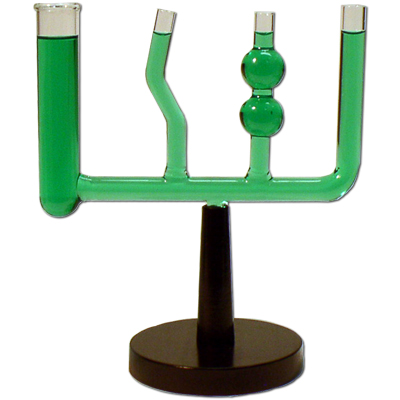 บาโรมิเตอร์
Evangeliata  Torricelli
นักฟิสิกส์ชาวอิตาลี
ความสูงของปรอทในบารอมิเตอร์จะไม่คงที่ แต่จะเปลี่ยนไปตามตำแหน่ง(location) และสภาวะของบรรยากาศ  เช่น
	ที่ระดับน้ำทะเล  และ  0οC ความสูงของปรอทเท่ากับ  760  มิลลิเมตรปรอท  เรียกว่า ความดันมาตรฐาน  มีค่าเท่ากับ  1  บรรยากาศ (1 atm)
atm  =  760  mm Hg
ความหนาแน่นของของเหลวเป็นฟังก์ชันกับอุณหภูมิ และค่า g ที่ขึ้นอยู่กับความสูง  ดังนั้น  ความดัน  1 มิลลิเมตรปรอท  จึงไม่แน่นอน

torr(torricelli)  =  1  atm
หรือ  torr     1/760  ของความดันมาตรฐาน
1  Torr  =  1  mm Hg (ที่ระดับน้ำทะเล 0οC)
อุณหภูมิ (Temperature)
คือ ระดับของความร้อนซึ่งมีคุณสมบัติเหมือนกับระดับของของเหลว หรือกล่าวได้ว่า อุณหภูมินั้นเป็นปริมาณที่ใช้บอกระดับของความร้อน มีหน่วยเป็นองศาเซลเซียส หรือ เคลวิน โดยที่
T (oK) = T (oC) + 273.15
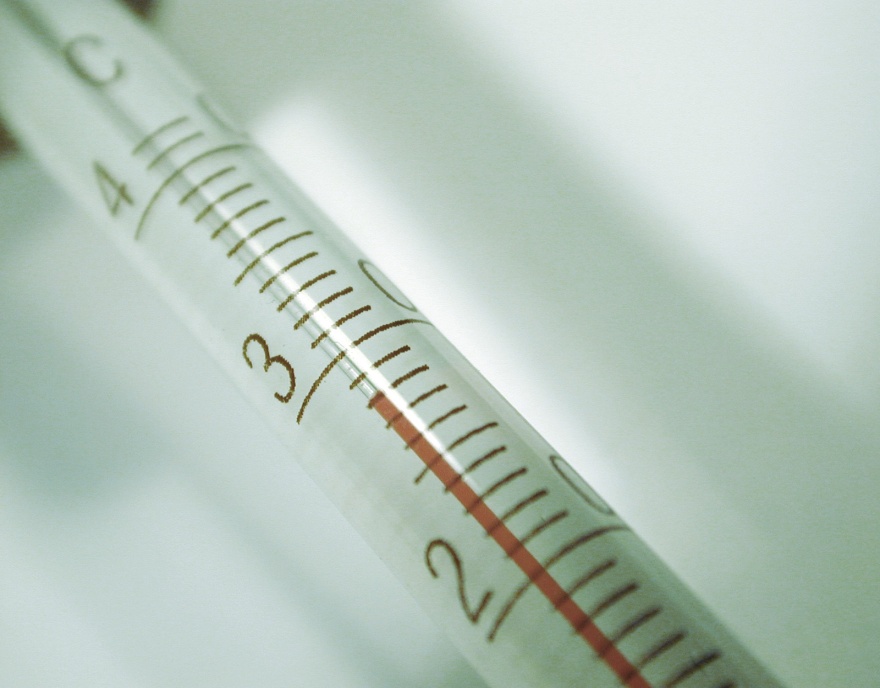 เครื่องมือที่ใช้ในการบอกระดับของอุณหภูมิ เช่น เทอร์โมมิเตอร์ เป็นต้น
การวัดอุณหภูมิ
เทอร์โมมิเตอร์แบบปรอท  อาศัยคุณสมบัติการขยายตัวของของเหลวเมื่ออุณหภูมิเปลี่ยนไป
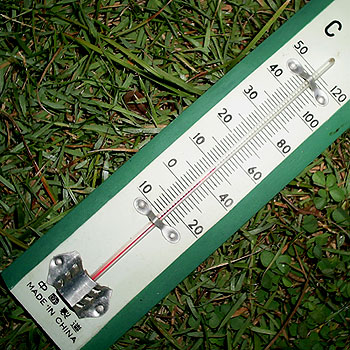 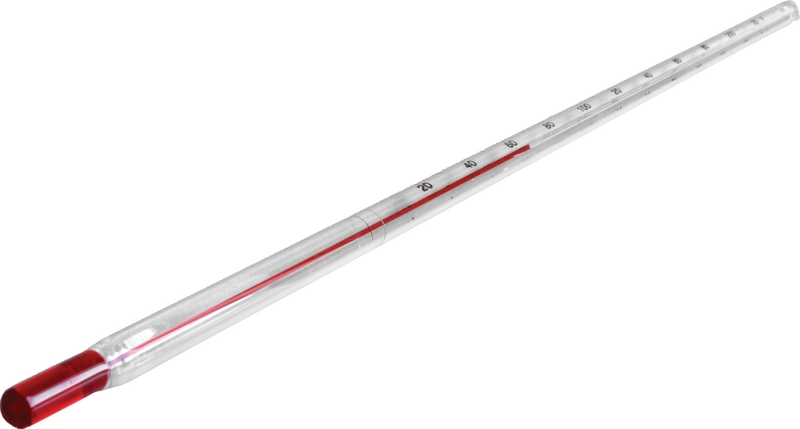 หน่วยของอุณหภูมิ
ฟาเรนไฮต์ (farenheit)
เซนติเกรด (Centigrade) หรือ องศาเซลเซียส (Celcius)
โรเมอร์ (Romer)
โดยมีความสัมพันธ์ระหว่างองศาเหล่านี้ ดังสมการ
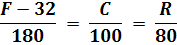 หรือ
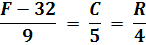 โดยที่ค่า F, C และ R คือค่าอุณหภูมิที่อ่านได้ในหน่วยต่างๆ
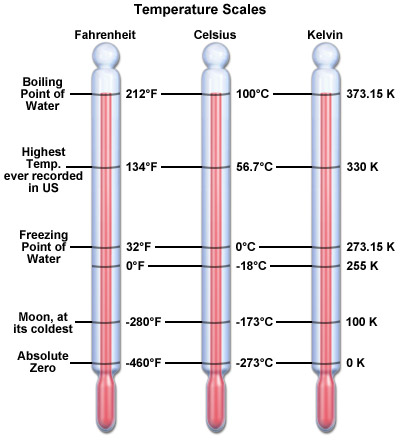 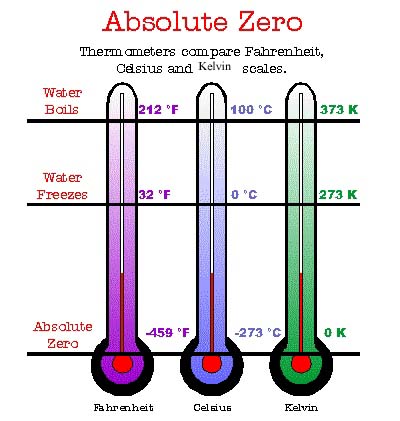 สำหรับทางอุณหพลศาสตร์ และทฤษฎีจลน์ของก๊าซ เราใช้อุณหภูมิองศาสัมบูรณ์ (Absolute temperature) หรือ เคลวิน (Kelvin) โดยมีความสัมพันธ์ดังสมการ
T (oK) = T (oC) + 273.15
ตัวอย่าง  จงเปลี่ยน 40οC   และ 50οF  เป็นอุณหภูมิสัมบูรณ์
T (oK) = T (oC) + 273.15
T (oK) = 40 + 273.15
T (oK) = 313.15
จาก
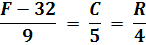 T (oK) = T (oC) + 273.15
และ
จะได้
T (oK) = 5/9 (50 - 32) + 273.15
T (oK) =  283.15
อุณหภูมิและความดันมาตรฐาน 
(Standard  temperature  and  pressure ; STP)
ปริมาตรของก๊าซขึ้นอยู่กับ
1.อุณหภูมิ
2.ความดัน
1.อุณหภูมิมาตรฐาน  คือ 0οC  หรือ 273.15οK   
	2.ความดันมาตรฐาน  คือ  ที่ระดับน้ำทะเล  ณ  0οC  มีค่าเท่ากับ  760  mm Hg  หรือ  1  บรรยากาศ  หรือ  760  torr
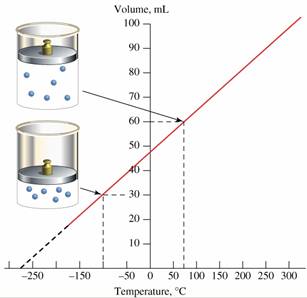 ก๊าซอะตอมเดี่ยวทางอุดมคติ 
(The ideal monatomic gas)
หมายถึง ก๊าซที่โมเลกุลของมัน โดยแต่ละโมเลกุลประกอบด้วย อะตอมหนึ่งอะตอม เช่น ก๊าซฮีเลียม  นีออน  อาร์กอน  ไอของปรอท เป็นต้น